2 класс
Будьте здоровы!
Климова Лилия Викторовна	
учитель начальных классов МОУ «ООШ №17" 
г. Саратова	
Саратовская область
Для того чтобы ответить на вопрос, нажми на картинку
Правильный ответ
Неправильный ответ
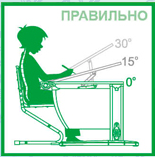 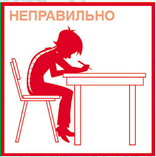 начало теста
Правильно!
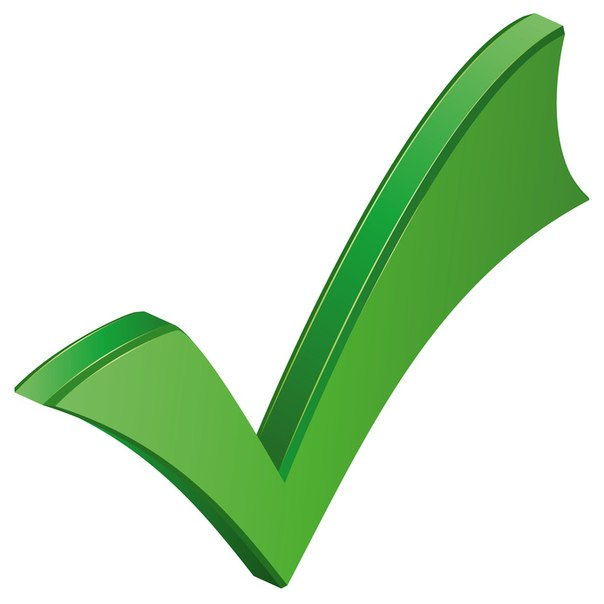 вернуться к вопросу
следующий вопросу
начало теста
Неправильно!
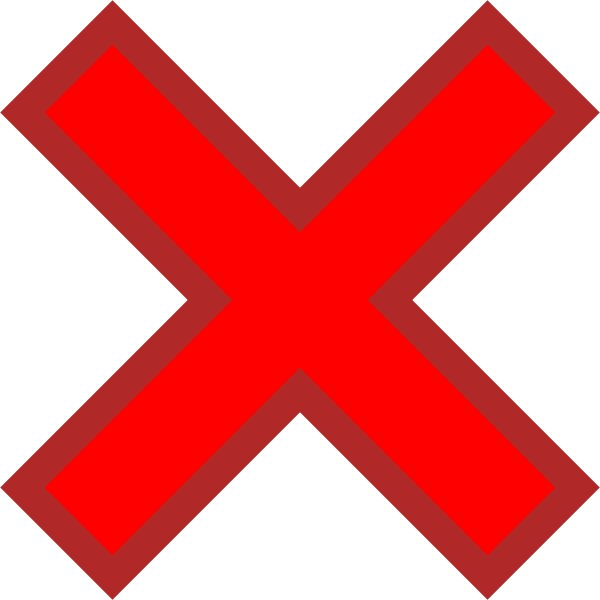 вернуться к вопросу
следующий вопросу
Что нужно делать, чтобы реже болеть?
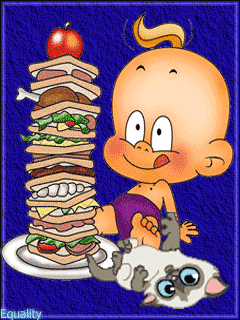 тепло одеваться
много есть
закаляться
реже бывать на улице
начало теста
Правильно!
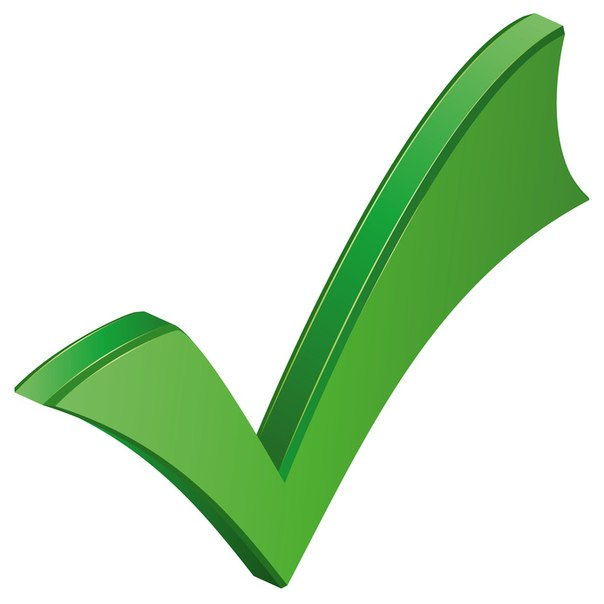 вернуться к вопросу
следующий вопросу
начало теста
Неправильно!
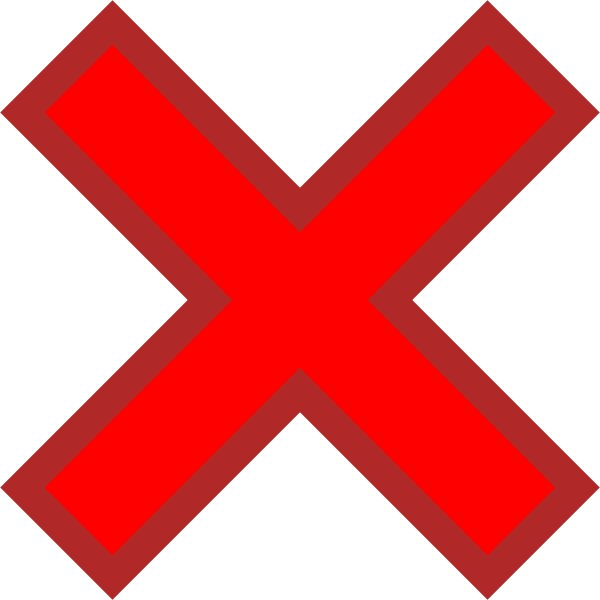 вернуться к вопросу
следующий вопросу
Почему надо чаще мыть руки?
чтобы руки были красивыми
чтобы не расcтраивать родителей
чтобы не заболеть
чтобы сохранить кожу
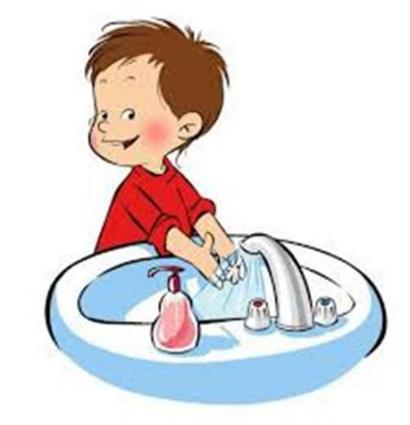 начало теста
Правильно!
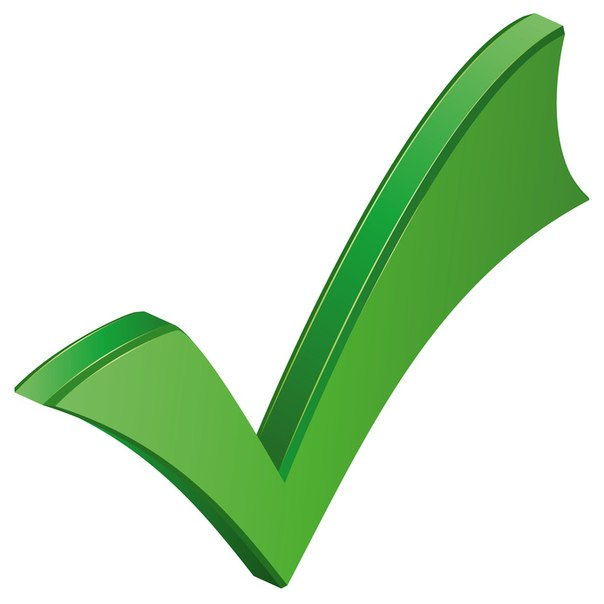 вернуться к вопросу
следующий вопросу
начало теста
Неправильно!
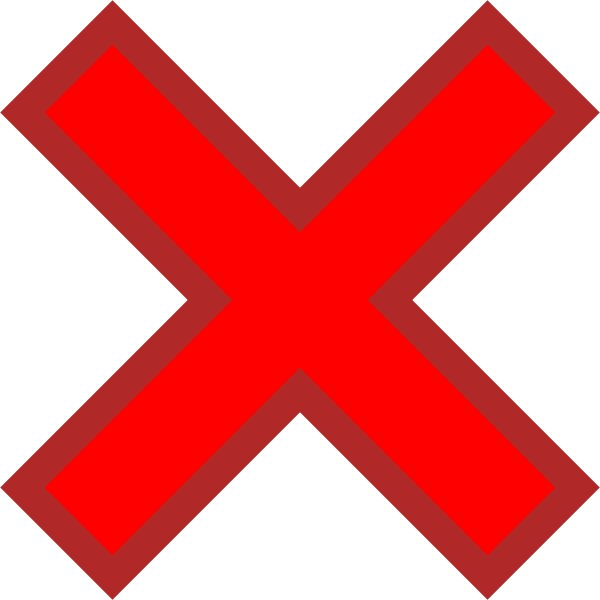 вернуться к вопросу
следующий вопросу
Кто является возбудителем инфекционных болезней?
больные люди
бактерии и вирусы
животные
ядовитые растения
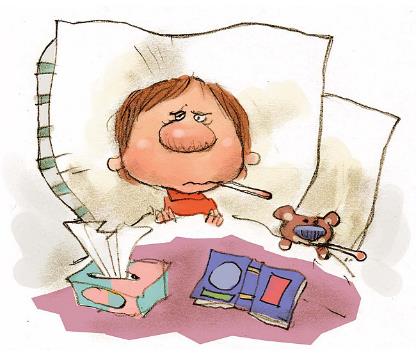 начало теста
Правильно!
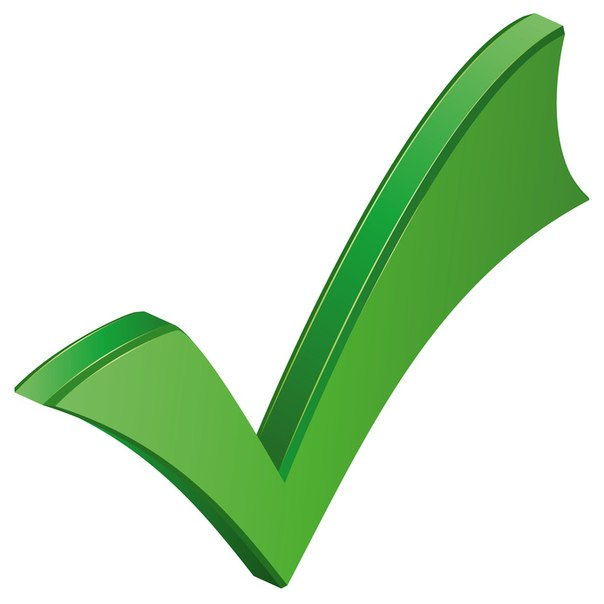 вернуться к вопросу
следующий вопросу
начало теста
Неправильно!
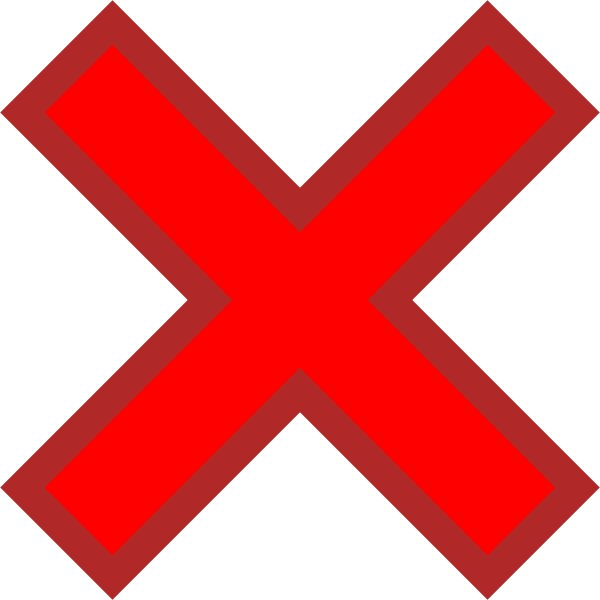 вернуться к вопросу
следующий вопросу
Как закаляться?
глубоко дышать
заниматься спортом
делать зарядку при открытой форточке
всё время гулять
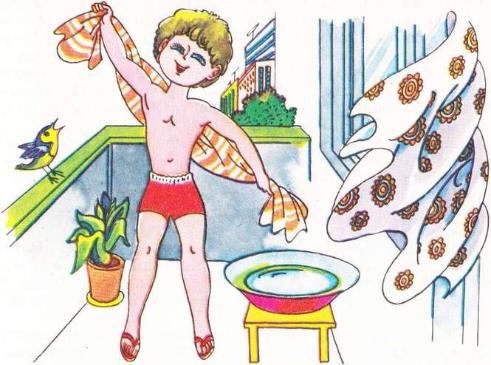 начало теста
Правильно!
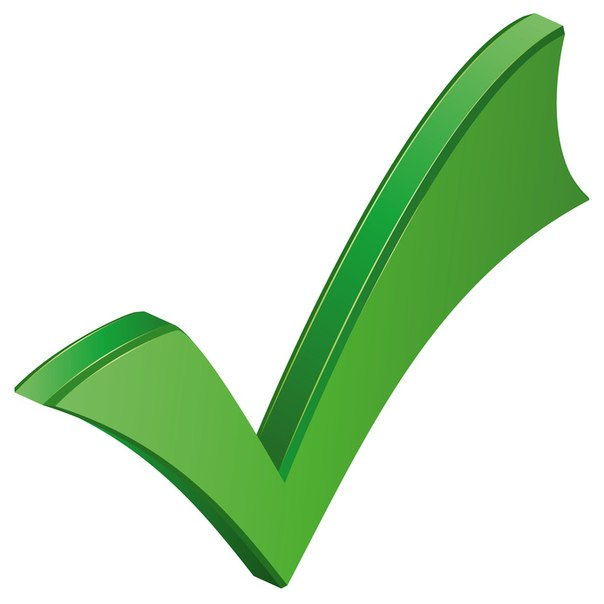 вернуться к вопросу
следующий вопросу
начало теста
Неправильно!
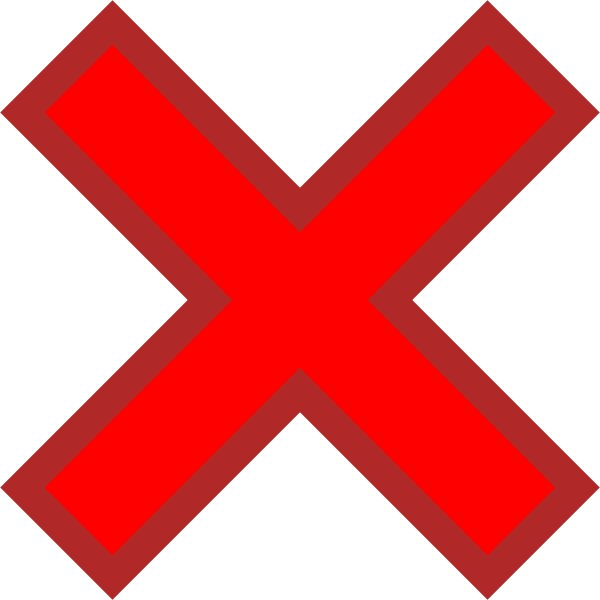 вернуться к вопросу
следующий вопросу
Что нужно употреблять в пищу, чтобы реже болеть?
много сладкого
фрукты и овощи
витамины
мороженое
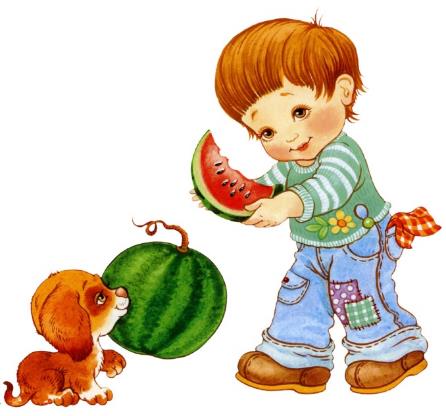 начало теста
Правильно!
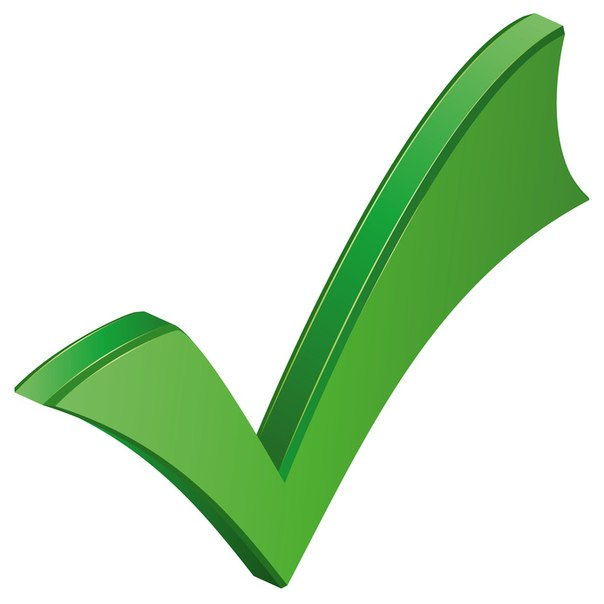 вернуться к вопросу
следующий вопросу
начало теста
Неправильно!
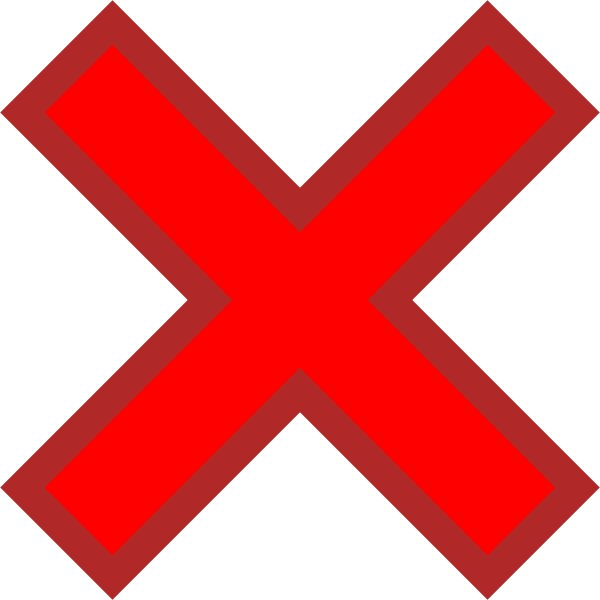 вернуться к вопросу
следующий вопросу
Какое животное стало символом закаливания?
белый медведь
морж
слон
пингвин
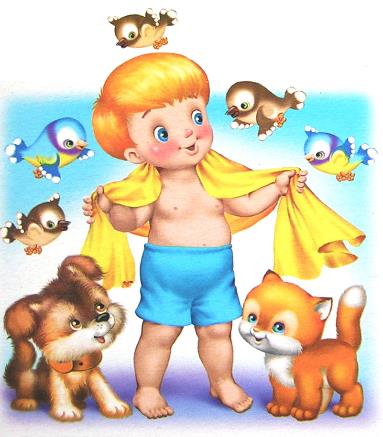 начало теста
Правильно!
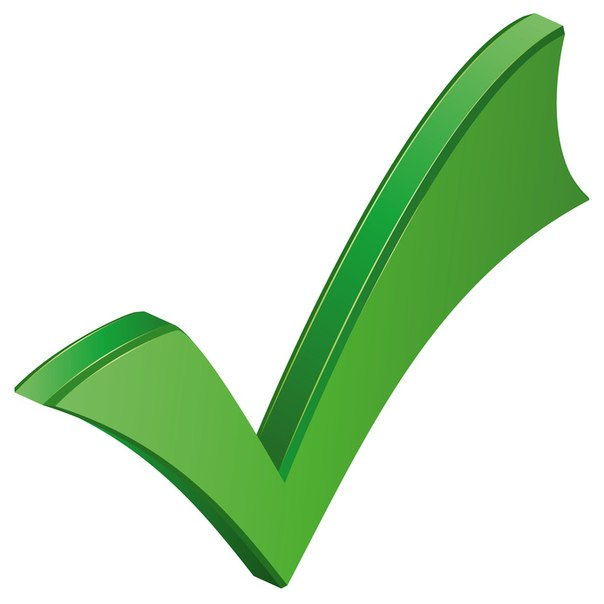 вернуться к вопросу
следующий вопросу
начало теста
Неправильно!
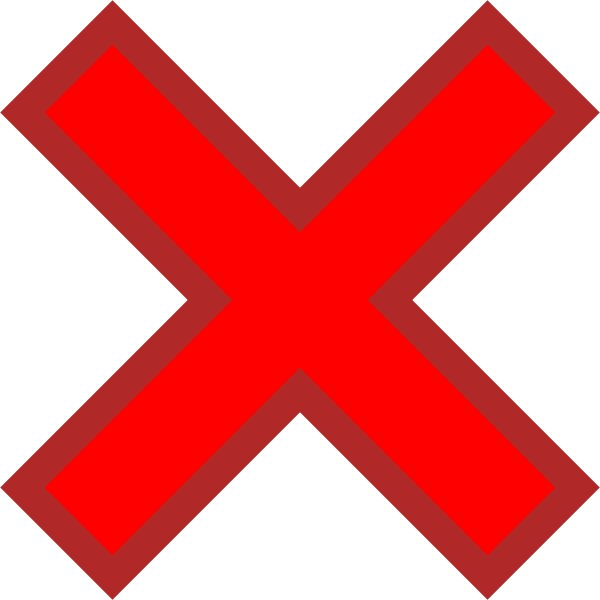 вернуться к вопросу
следующий вопросу
Что может стать причиной инфекционных заболеваний?
грязные руки
испорченная пища
простуда
вещи больного
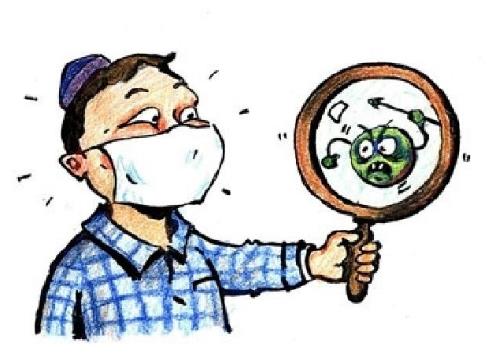 начало теста
Правильно!
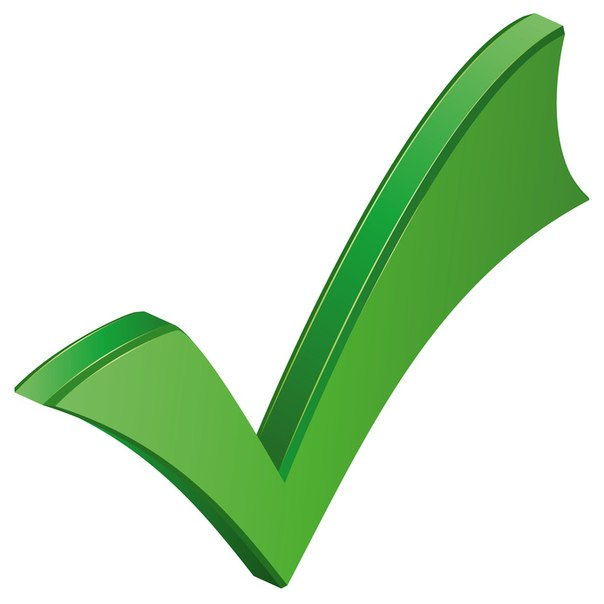 вернуться к вопросу
следующий вопросу
начало теста
Неправильно!
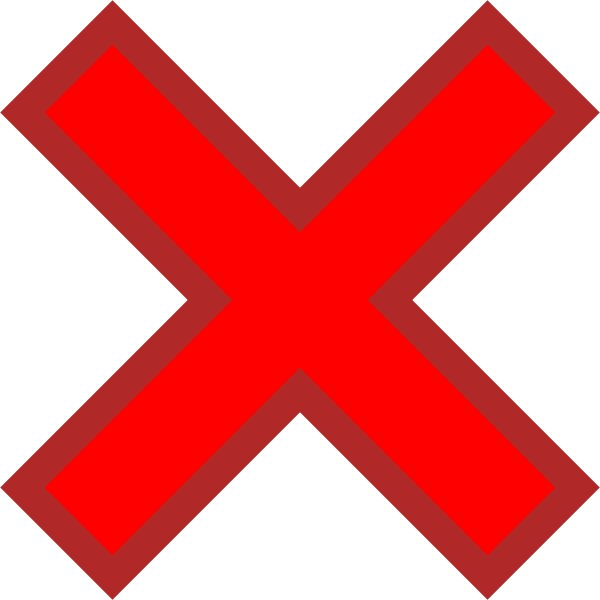 вернуться к вопросу
следующий вопросу
Сколько раз в день нужно чистить зубы?
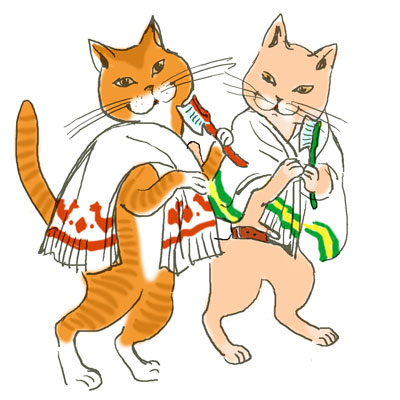 1 раз
2 раза
4 раза
0 раз
начало теста
Правильно!
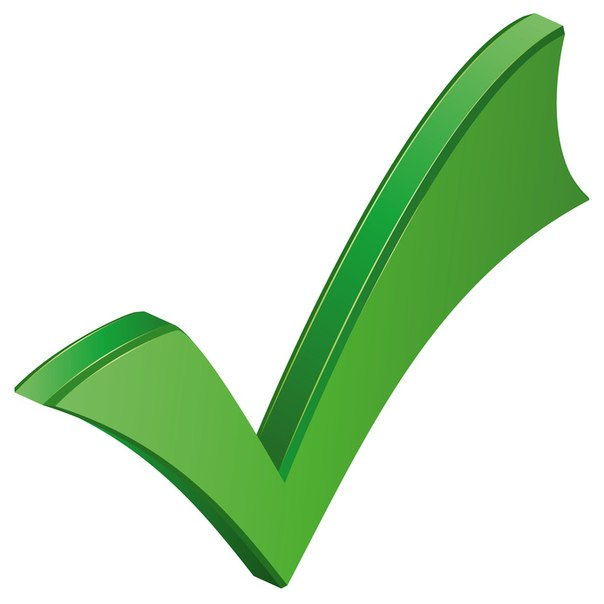 вернуться к вопросу
конец
начало теста
Неправильно!
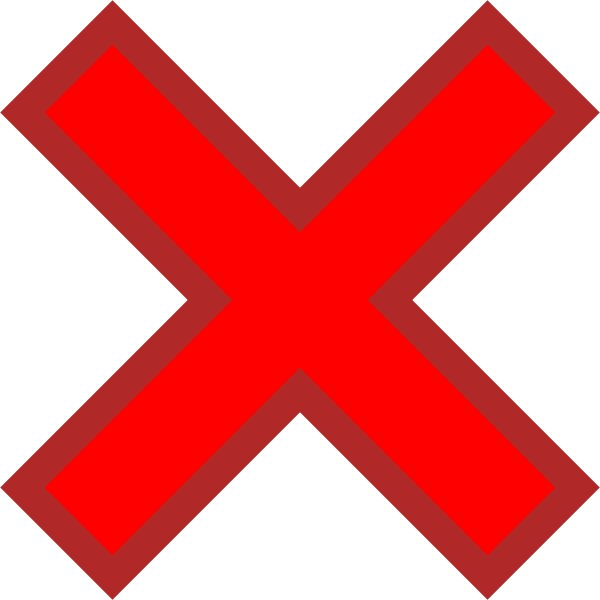 вернуться к вопросу
конец
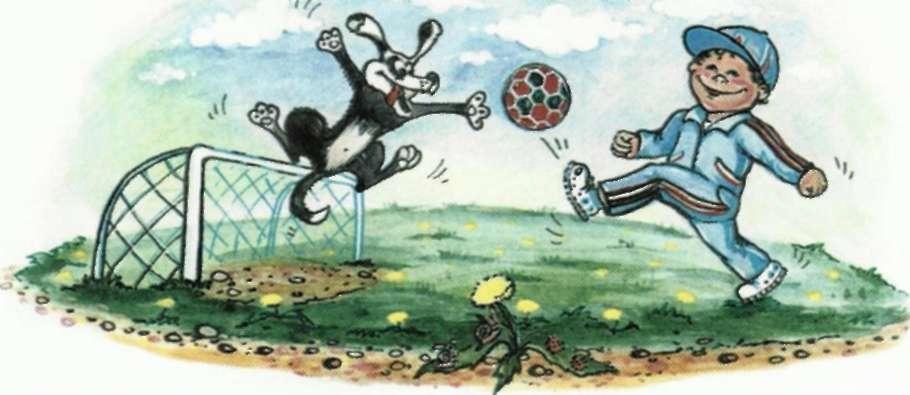 Будьте здоровы!
Список использованных источников
http://img10.proshkolu.ru/content/media/pic/std/4000000/3731000/3730062-b1f80523a50f3cfa.gif
http://player.myshared.ru/985591/data/images/img13.jpg
http://stat8.blog.ru/lr/0c1e83394cd7687909ce904acc08b579
http://content.schools.by/ddu38grodno/library/2_1.jpg
http://shkolnie.ru/pars_docs/refs/23/22854/22854_html_m521c4ffb.jpg
http://content.schools.by/ddu83grodno/library/hygiene10.jpg
http://mypresentation.ru/documents/81c1d31c8c778f8157576a84fed13f2a/img2.jpg
http://ic.pics.livejournal.com/elen_p/11523084/153329/153329_original.jpg
http://cs405226.userapi.com/v405226201/3d18/wzn1xwfq8O8.jpg